Проект «Централизация бюджетного (бухгалтерского) учета в Липецкой области»
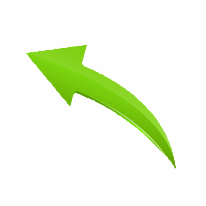 Повышение технологического уровня 
ведения бухгалтерского учета
ПОВЫШЕНИЕ КАЧЕСТВА 
УЧЕТА И ОТЧЕТНОСТИ
Оперативность и достоверность в получении информации
Новая 
учетно-технологическая
 модель 
централизации
Повышение производительности труда
Ресурсы на ведение учета, 
отчетность и контроль
Контроль и прозрачность 
финансовых операций
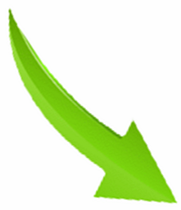 Расходы на поддержку 
пользователей
Расходы на технику и 
программное обеспечение
СОКРАЩЕНИЕ ЗАТРАТ
План-график передачи ИОГВ и ГУ ведения бухгалтерского (бюджетного) учета и составления отчетности в ОБУ «Центр бухгалтерского учета»
План-график передачи ИОГВ и ГУ ведения бухгалтерского (бюджетного) учета и составления отчетности в ОБУ «Центр бухгалтерского учета»
План-график передачи ИОГВ и ГУ ведения бухгалтерского (бюджетного) учета и составления отчетности в ОБУ «Центр бухгалтерского учета»
Разграничение полномочий между исполнительным органом власти и центром бухгалтерского учета
Схема Документооборота «Учет расчетов по оплате труда»
ЕЦИС
ИОГВ
(учреждение)
ЦБУ
Бухгалтер ЦБУ
Занесение информации для формирования Штатного расписания: список должностей, количество ставок, размеры должностных окладов
1.Просмотр личной карточки сотрудника
2. Просмотр кадровых приказов
3. Заполнение информации для предоставления налоговых вычетов
4. Расчет заработной платы
5. Начисление налогов и взносов
6. Формирование расчетно-платежных ведомостей на выплату заработной платы, формирование реестров на перечисление заработной платы сотрудникам на банковские карточки.
7. Формирование платежных поручений на выплату заработной платы, перечисление налогов и взносов. 
8. Формирование бухгалтерских проводок по оплате труда, налогов, взносов и санкционирования расходов. 
9. Формирование отчетности по заработной плате и направление в электронном виде  в фонды.
Штатное расписание
Кадровые приказы
1.Формирование кадровых приказов о приеме, переводе, увольнении, предоставлении отпуска, поощрении, т.д. 
2.Заполнение личной карточки сотрудника, внесение изменений в личные данные сотрудника
Заявление сотрудника
Ведение табеля учета рабочего времени и закрытие его в конце месяца
 Подписание у руководителя печатной формы Табеля
 Подписание ЭЦП, отправка в ЦБУ
Табель учета использования рабочего времени
Листки нетрудоспособности
1. Расчет страхового стажа и подписание у руководителя 
2. Направление для оплаты  в ЦБУ
Схема Документооборота «Учет расчетов с поставщиками»
ЕЦИС
ИОГВ
(учреждение)
ЦБУ
Уполномоченное лицо
Бухгалтер по работе с поставщиками
1. Принятие бюджетных обязательств.
Государственный контракт (договор)
Внесение в ЕЦИС государственных контрактов (договоров).
Направление скана государственного контракта (договора) с ЭЦП.
1. Формирование платежных поручений на оплату.

2. Направление платежных поручений на санкционирование.

3. Отражение на счетах бухгалтерского учета.
Счет-фактура
 Товарная накладная 
Акт выполненных работ
Проверка поступившего от поставщика первичного документа.
Подписание у руководителя на оплату.
Внесение в ЕЦИС, подкрепление скана с ЭЦП.
Схема Документооборота «Учет расчетов с подотчетными лицами»
ЕЦИС
`
ИОГВ (учреждение)
ЦБУ
Кадровая служба
Бухгалтер по работе с подотчетными лицами
Сотрудник
Формирование приказа на командировку, подписание у руководителя.
  Прикрепление к приказу на командировку скана заявления на перечисление подотчетных сумм
  Отправка документов с помощью ЭЦП
Заявление на перечисление 
     подотчетных сумм
Формирование платежного поручения на перечисление  подотчетных сумм на пластиковую карту специалиста на основании заявления на перечисление подотчетных сумм и приказа на командировку
Проверяет авансовый отчет, формирует бухгалтерские проводки

   Формирует  платежное поручение на перечисление перерасхода подотчетных сумм на пластиковую карту/ производит удержание остатка из заработной платы
Формирует авансовый отчет и передает в ЦБ сканы документов, подтверждающие расходы в командировке

  Утверждает у руководителя авансовый отчет и передает в ЦБ скан утвержденного авансового отчета с помощью ЭЦП
Схема Документооборота «Санкционирование»
ЦБУ
ИОГВ (учреждение)
Отдел казначейского исполнения бюджета  УФ
Бюджет-WEB (СМАРТ)
Документы
Составление бюджетной сметы

 Внесение изменений в бюджетную смету

 Подготовка докладных на изменение ЛБО и ПОФ, на внесение изменений в бюджетную роспись

 Подготовка заявок на финансирование (дотации, кредиты, проценты, штрафы)
Просмотр состояния лицевого счета
 Формирование платежных поручений (на основании заявок), поручений на зарплату, оплату обязательств:
Проверка на наличие ЛБО и ПОФ
Подписание руководителем
Подписание ЭП
Отправка в казначейство
Платежные поручения

 Информация о принятии/отклонении п/п

 Выписки
Предложения по распределению ПОФ на очередной месяц
Предложения по изменению ЛБО
Бюджет-WEB (СМАРТ)
Подготовка уведомлений на изменения ЛБО и ПОФ по ГРБС и ПБС, внесение изменений в бюджетную роспись. Подписание уведомлений, передача в структурные подразделения УФ и отдел казначейского исполнения

 Синхронизация в Бюджет-СМАРТ  БА и ЛБО, проверка на соответствие росписи

 Подготовка проекта ПОФ по ГРБС и ПБС на очередной месяц.
ЕЦИС
Формирование проводок на БА и ЛБО на закладке санкционирования

Импорт (синхронизация) из Бюджет-СМАРТ платежных поручений, проведенных отделом казначейского исполнения

Формирование проводок по входящим и исходящим платежам
СТРУКТУРА ОБУ «ЦЕНТР БУХГАЛТЕРСКОГО УЧЕТА»
Директор
`
Заместитель главного бухгалтера
Заместитель директора
Главный бухгалтер
Отдел организационной, информационной и  аналитической работы
Отдел учета нефинансовых активов и расчетов с контрагентами
Отдел учета расчетов по доходам, межбюджетным трансфертам и составления бухгалтерской (бюджетной) отчетности
Отдел учета расчетов по оплате труда
Отдел бухгалтерского учета и составления отчетности бюджетных и автономных учреждений